Université Ahmed Zabana de Relizane
Faculté des Sciences et Technologies
Département de génie électrique
Logique Combinatoire et Séquentielle
Chapitre VI: Les Bascules
(02  Semaines)
Mem Benaouda imen
2021/2022
1
+
Sj-
Système séquentiel
Logique séquentielle
Ei
Système
combinatoire
Sj
Plan
I- Les bascules
II- Les compteurs
III- Les registres
2
Introduction
1- Définition:
En logique combinatoire, le niveau de la sortie dépend directement du niveau logique des entrées : 
S = f(e1,e2,…,en)
En logique séquentielle, le niveau de la sortie est certes lié aux niveaux des entrées, mais il dépend aussi des états antérieurs (mémoire).
3
1
1
1
1
1
1
1
Σ
H
0
0
0
0
0
0
0
Z
H
S+
S-
Introduction
2- Systèmes synchrones (Notion de l’horloge):
Une horloge est une variable logique qui passe successivement de 0 à 1 et de 1 à 0 d’une façon périodique.
Cette variable est utilisée souvent comme une entrée des circuits séquentiels → le circuit est dit synchrone.
L’horloge est notée par H ou ck ( clock).
4
Introduction
Niveau Haut: 1
1
0
0
Niveau Bas : 0
Front descendant
Front montant
La période T 
La période T est en seconde
La fréquence    f                                       La fréquence est en Hertz
5
Introduction
Synchronisation sur niveau Haut
H
E
Synchronisation sur front montant
H
E
Synchronisation sur front descendant
H
E
6
Introduction
3- fonction mémoire :
à l’apparition du signal e, la sortie change d’état, à la disparition du signal la sortie reste dans le même état.
Le maintien de la sortie est l’effet mémoire.
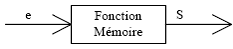 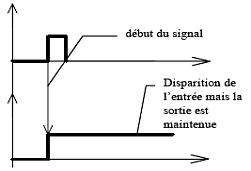 7
Σ
Z
S+
S-
Introduction
4- Systèmes asynchrones:
Lorsque un circuit séquentiel n’a pas d’horloge comme variable d’entrée ou si le circuit fonctionne indépendamment de cette horloge alors ce circuit est asynchrone.
8
I- Les Bascules.
I-1 La bascule RS.
I-2 La bascule D.
I-3 La bascule JK.
I-4 La bascule T.
9
table de fonctionnement :
symbole :
R
Q
R
S
Q+
0
1
1
0
1
0
1
0
S
I-1 La bascule RS asynchrone
La bascule RS asynchrone possède une entrée R (Reset) de mise à 0, une entrée S (Set) de mise à 1 et une sortie Q.
L’état R=S=0 (mode mémoire) maintient l’état de la sortie. L’état R=S=1 (mode interdit) est interdit car il conduit à mettre simultanément la sortie à 1 et à 0.
Q-
Mémoire
1
Mise à 1
0
Mise à 0
Φ
Interdit
10
table de vérité :
tableau de Karnaugh :
Q-
R
S
Q-
Q+
0
1
RS
0
0
0
0
Mémoire
0
0
1
1
00
0
1
0
1
0
1
Mise à 1
0
1
1
1
01
1
1
1
0
0
0
Mise à 0
1
0
1
0
11
Φ
Φ
1
1
0
Φ
1
1
1
Φ
10
0
0
équation logique :
Q+  S  Q-R
I-1 La bascule RS asynchrone
Réalisation (1)
Interdit
11
logigramme :
S
Q+  S  Q-R
Q+  S  Q-R
Q
R
&
&
1
1
I-1 La bascule RS asynchrone
S
Q
R
Cette bascule RS est prioritaire au 1 car, pour la combinaison R=S=1, la sortie Q est mise à 1 (les Φ ayant été fixés à 1 pour la simplification de Q).
Remarque: le logigramme fait apparaître une sortie supplémentaire égale au complément de la sortie Q uniquement si la combinaison R=S=1 n’apparaît pas.
12
table de vérité :
tableau de Karnaugh :
Q-
0
1
R
S
Q-
Q+
RS
0
0
0
0
Mémoire
00
0
1
0
0
1
1
0
1
0
1
Mise à 1
01
1
1
0
1
1
1
1
0
0
0
Mise à 0
11
Φ
Φ
1
0
1
0
1
1
0
Φ
Interdit
10
0
0
1
1
1
Φ
équation logique :
Q+  R  Q-S
I-1 La bascule RS asynchrone
Réalisation (2)
13
logigramme :
Q+  R  Q-S
Q+  R  Q-S
Q
≥1
≥1
I-1 La bascule RS asynchrone
R
Q
S
Cette bascule RS est prioritaire au 0 car, pour la combinaison R=S=1, la sortie Q est mise à 0 (les Φ ayant été fixés à 0 pour la simplification de Q).
Remarque: le logigramme fait apparaître une sortie supplémentaire égale au complément de la sortie Q uniquement si la combinaison R=S=1 n’apparaît pas.
14
Système
combi-
natoire
R’
R
R
Q
S’
S
S
I-1 La bascule RS asynchrone
Cas des états interdits:
Afin de conserver une sortie complémentaire quelque soit la combinaison d’entrée, il convient de remplacer la combinaison R=S=1 par une autre combinaison en utilisant un circuit combinatoire selon le principe suivant :
15
logigramme :
équations logiques :
R
S
R’
S’
0
0
0
0
0
1
0
1
S’  S
R’  R  S  R  S
Q
1
0
1
0
1
1
0
1
&
&
&
S’
S
table de vérité :
Q
1
1
1
R
R’
I-1 La bascule RS asynchrone
1- Cas R=S=1 ramené au cas R=0 et S=1 (mise à 1)
16
logigramme :
équations logiques :
R
S
R’
S’
0
0
0
0
0
1
0
1
R’  R
S’  R  S  R  S
Q
1
0
1
0
1
1
1
0
≥1
≥1
≥1
R’
R
Q
table de vérité :
1
S
S’
I-1 La bascule RS asynchrone
2- Cas R=S=1 ramené au cas R=1 et S=0 (mise à 0)
17
I-1 La bascule RS synchrone
La bascule RS synchrone (RST ou RSH):
 La bascule RS synchrone possède une entrée R (Reset) de mise à zéro, une entrée S (Set) de mise à 1, une entrée d’horloge H et une sortie Q.
 La bascule RS synchrone fonctionne selon l’état de l’horloge :
 si l’horloge est à 1 (niveau haut)
 si l’horloge est à 0 (niveau bas) 
 si il y a un front montant sur l’horloge
 si il y a un front descendant sur l’horloge 
 si il y a une impulsion sur l’horloge
18
R
Q
R
Q
H
H
S
Q
S
Q
sur niveau haut
sur niveau bas
H
1
0
t
R
Q
R
Q
H
H
S
Q
S
Q
sur front montant
sur front descendant
I-1 La bascule RS synchrone
Modes de synchronisation des bascules RST
19
table de fonctionnement :
H
R
S
Q+
Φ
Φ
Mémoire
1
0
0
1
0
1
Mise à 1
1
1
0
Mise à 0
1
1
1
I-1 La bascule RS synchrone
La bascule RST synchronisée par le niveau haut de l’horloge :
0
Q-
Q-
1
0
Φ
Interdit
Exercice : à partir de la table de vérité de cette bascule, déterminer l’équation de sa sortie et réaliser le logigramme avec des portes NAND uniquement.
20
H
Q-
R
S
Q+
0
0
0
0
0
0
0
0
1
0
RS
00
01
11
10
0
0
1
0
0
HQ-
0
0
1
1
0
00
0
1
0
0
1
0
1
0
1
1
01
0
1
1
0
1
0
0
0
0
0
1
1
1
1
11
1
0
0
0
0
1
1
1
1
1
0
0
1
1
10
1
0
1
0
0
0
Q+  Q-R  HQ-  HS
Q+  Q-R  HQ-  HS
Q+  Q-R  HQ-  HS
Q+  Q-R  HQ-  HS
Φ
1
1
1
0
1
1
Φ
Q+  Q-(R  H)  HS
1
1
0
0
1
0
Φ
1
0
Q+  Q-(RH)  HS
1
1
0
1
1
1
1
1
0
0
Q+  Q-(RH)  HS
1
1
1
1
Φ
Q+  Q- (RH) HS
I-1 La bascule RS synchrone
21
H
t
S
R
t
t
Q
t
I-1 La bascule RS synchrone
Chronogramme :
22
table de fonctionnement :
H
R
S
Q+
Φ
Φ
0
Q-
Φ
Φ
1
Q-
Mémoire
Mise à 1

0
0
Q-
Mise à 0

0
1
1

1
0
0

1
1
Φ
I-1 La bascule RS synchrone
La bascule RST synchronisée par le front montant de l’horloge :
Interdit
Réalisation: la détection du front s’effectue par le jeu de 3 mémoires interne à la bascule ou par un circuit de dérivation du signal d’horloge.
23
H
t
S
R
t
t
Q
t
I-1 La bascule RS synchrone
Chronogramme :
24
D
Q
D
Q
D
Q
D
Q
H
Q
H
Q
H
Q
H
Q
sur niveau haut
sur niveau bas
sur front montant
sur front descendant
I-2 La bascule D
La bascule D est une bascule synchrone qui possède une entrée de donnée D (Data), une entrée d’horloge H, une sortie Q et une sortie complément de Q.
Le signal de synchronisation est actif :
 soit sur un niveau (haut ou bas) de l’horloge (bascule D latch).
 soit sur un front (montant ou descendant) de l’horloge (bascule D edge triggered).
25
table de fonctionnement :
Mémoire
H
D
Q+
0
1
1
0
1
0
1
0
I-2 La bascule D
La bascule D latch : la sortie recopie l’entrée sur un niveau d’horloge. Sur l’autre niveau, la sortie est mémorisée.
Bascule D latch synchronisée par le niveau haut :
Q-
Q-
0
Recopie
1
26
H
t
D
t
Q
t
I-2 La bascule D
Chronogramme :
27
table de fonctionnement :
Mémoire
H
D
Q+
1


0
Φ
0
1
Φ
I-2 La bascule D
La bascule D edge triggered: la sortie recopie l’entrée sur un front d’horloge sinon elle ne change pas d’état (maintien de l’état, mémorisation).
Bascule D synchronisée par le front montant (positive edge triggered):
Q-
Q-
0
Recopie
1
28
H
t
D
t
Q
t
I-2 La bascule D
Chronogramme :
29
J
Q
J
Q
H
H
K
Q
K
Q
bascule JK à déclenchement
sur front montant
bascule JK à déclenchement
sur front descendant
I-3 La bascule JK
La bascule JK est une bascule synchrone (le plus souvent sur front) qui possède une entrée J de mise à 1, une entrée K de mise à 0, une entrée d’horloge H, une sortie Q et une sortie complément de Q.
Son fonctionnement diffère de celui d’une bascule RST pour la situation ambiguë R=S=1. Dans le cas J=K=1, la sortie est inversée.
30
table de fonctionnement :
H
J
K
Q+
Φ
Φ
0
Q-
Φ
Φ
1
Q-
Mémoire
Mise à 0

0
0
Q-
Mise à 1

0
1
0

1
0
1

1
1
Q-
I-3 La bascule JK
Bascule JK à déclenchement sur front montant :
Inversion
31
H
t
J
K
t
t
Q
t
I-3 La bascule JK
Chronogramme :
32
symbole :
Preset
table de fonctionnement :
R
S
H
J
K
Q+
1
0
Φ
Φ
Φ
0
Forçage à 0
S
J
Q
0
1
Φ
Φ
Φ
1
Forçage à 1
0
0

0
0
Q-
Mémoire
H
0
0

0
1
0
Mise à 0
K
Q
0
0

1
0
1
Mise à 1
R
0
0

1
1
Q-
Inversion
1
1
Φ
Φ
Φ
Φ
Interdit
Clear
I-3 La bascule JK
Entrées asynchrones: toutes les bascules synchrones commercialisées possèdent des entrées asynchrones de forçage de mise à 0 (R ou Clear) et de mise à 1 (S ou Preset) prioritaires sur toutes autres entrées.
Bascule JK à déclenchement sur front montant avec entrées de forçage non complémentées :
33
table de fonctionnement :
symbole :
T
Q
H
T
Q+
Mémoire
1


0
Φ
0
1
Φ
H
Q
Q-
I-4 La bascule T
La bascule T est une bascule synchrone qui possède une entrée de donnée T, une entrée d’horloge H, une sortie Q et une sortie complément de Q.
Son fonctionnement est un cas particulier de la bascule JK ou les entrées J et K sont connectées ensemble (ou mises à 1).
Q-
Q-
Q-
Inversion
34
H
t
T
t
Q
t
I-4 La bascule T
Chronogramme :
35
Conclusion
Autres structures:
Structure maître-esclave (pulse triggered) : les entrées sont synchronisées sur un niveau d’horloge et les sorties évoluent après le retour de l’horloge à l’état initial.
Structure avec verrouillage de la donnée : les entrées sont synchronisées sur un front d’horloge et les sorties évoluent après le retour de l’horloge à l’état initial.
36
Fin
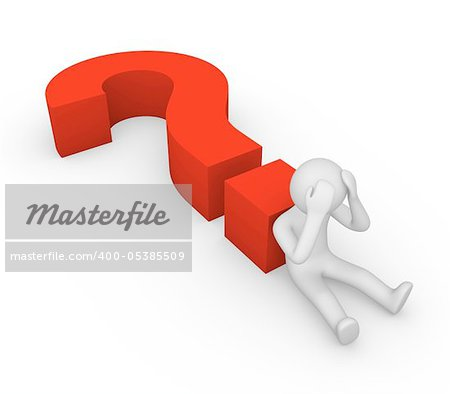 37